Observasi Desa Baleendah
Etika Bisnis
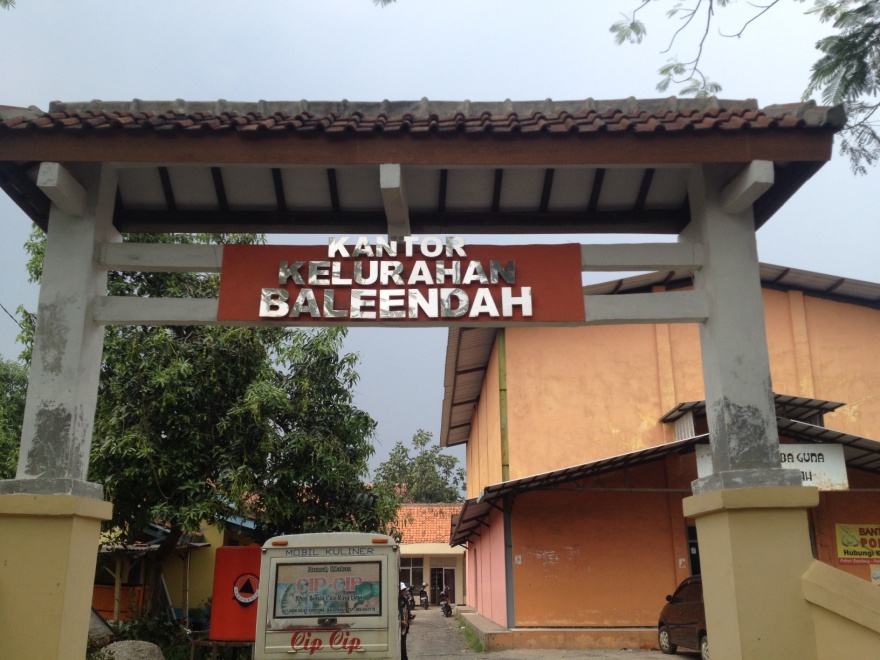 Kelompok 1 :
Ari Giantika Chandra	  (1203120147)
Deki Suryana		  (1203120156)
Denish Ariesmendi	  (1203122154)
Deriananda Jesistara Rayiki  (1203120155)
M. Taufik Aprian S		  (1203120173)
M.Refi Yaszin		  (1203122170)
Profil Baleendah
Pada tahun 1970 sampai 1980-an, 90% wilayah Baleendah adalah daerah pertanian (persawahan). 
Tahun 1980-an Kecamatan Baleendah direncanakan menjadi ibu kota Kabupaten Bandung. Maka dibangunlah sarana/prasarana perumahan umum, tempat ibadah dan sekolah. sehingga mengubah sebagian besar wilayah pertanian menjadi gedung dan bangunan lainya.
Luas Daerah :  41,946 km2
Jumlah Penduduk : +/- 5.750 jiwa per km2
Hasil Wawancara
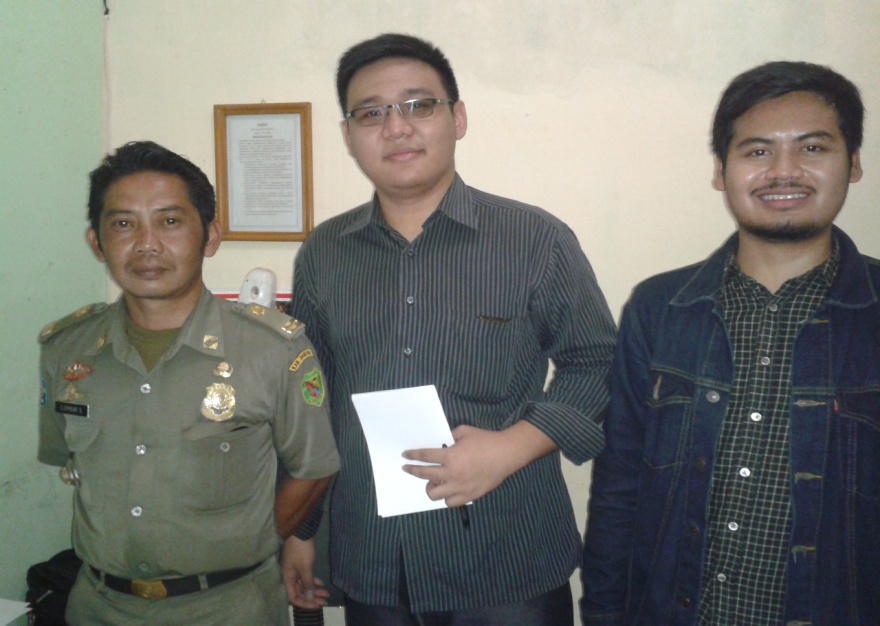 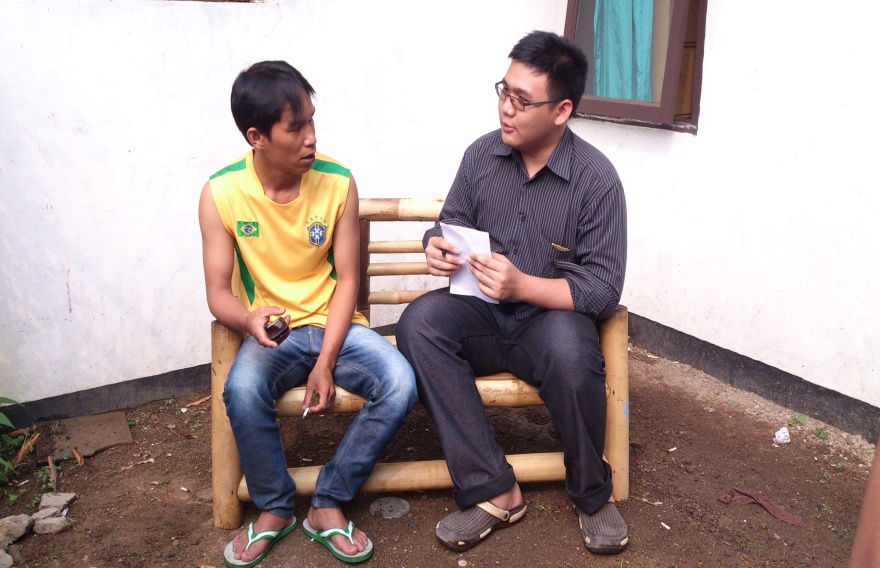 Dokumentasi
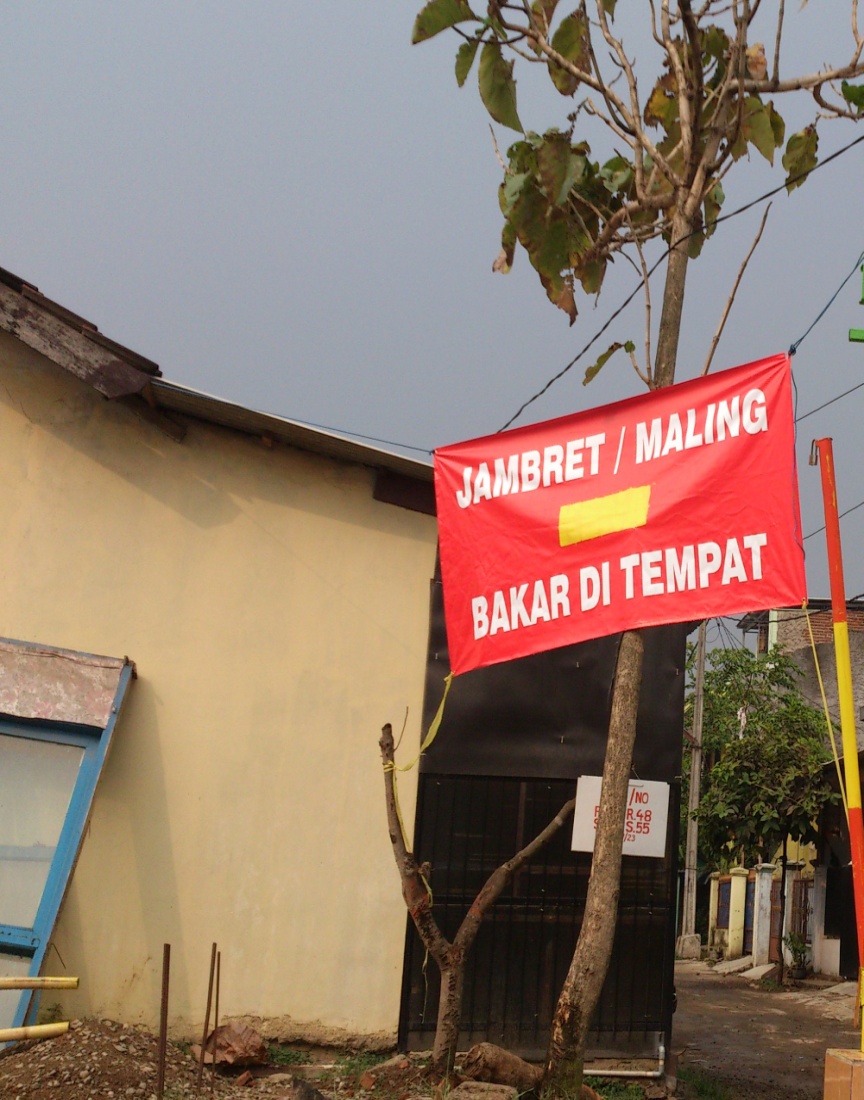 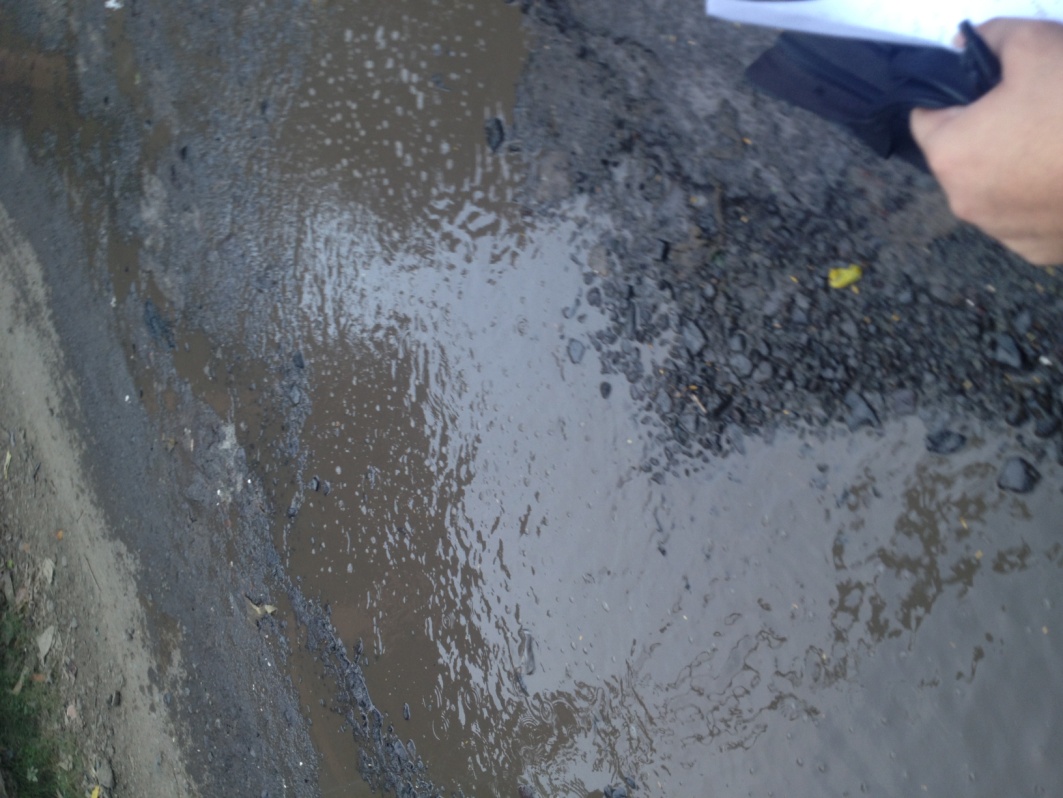 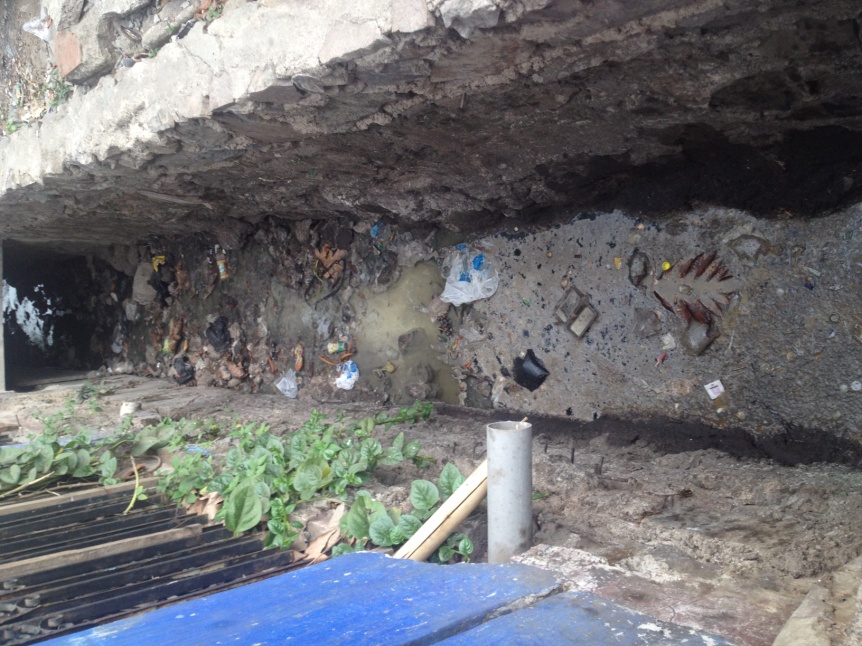 Terima Kasih
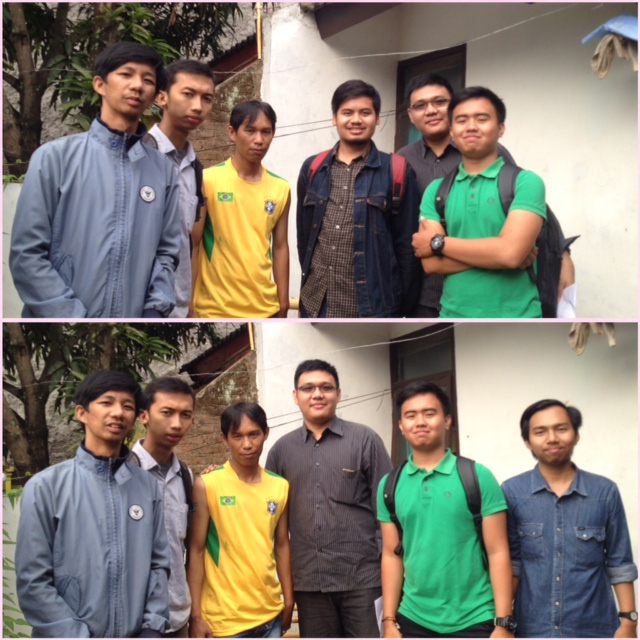